Chapter 2: Instructions: Language of the Computer
2.5 – 2.7 & 2.9: MIPS Core Instructions
2.10: MIPS Addressing for 32-Bit Immediate & Addresses
1
. . .
Memory
4 bytes per word
Up to 232 bytes = 230 words
. . .
EIU
Execution &
Integer Unit
(Main proc)
FPU
Floating
Point Unit
(Coproc 1)
$0
F0
32 General
Purpose
Registers
$1
F1
$2
F2
$31
F31
Integer
FP
ALU
mul/div
Arith
Floating-Point
Arithmetic Unit
Hi
Lo
TMU
Trap & 
Memory Unit
(Coproc 0)
BadVaddr
Status
Cause
Integer Multiplier/Divider
EPC
Overview of the MIPS Architecture
32 Floating-Point
Registers
Arithmetic &
Logic Unit
2
$0  = $zero
$16 = $s0
$1  = $at
$17 = $s1
$2  = $v0
$18 = $s2
$3  = $v1
$19 = $s3
$4  = $a0
$20 = $s4
$5  = $a1
$21 = $s5
$6  = $a2
$22 = $s6
$7  = $a3
$23 = $s7
$8  = $t0
$24 = $t8
$9  = $t1
$25 = $t9
$10 = $t2
$26 = $k0
$11 = $t3
$27 = $k1
$12 = $t4
$28 = $gp
$13 = $t5
$29 = $sp
$14 = $t6
$30 = $fp
$15 = $t7
$31 = $ra
MIPS General-Purpose Registers
32 General Purpose Registers (GPRs)
Assembler uses the dollar notation to name registers
$0 is register 0, $1 is register 1, …, and $31 is register 31
All registers are 32-bit wide in MIPS32
Register $0 is always zero
Any value written to $0 is discarded
Software conventions
There are many registers (32)
Software defines names to all registers
To standardize their use in programs 
Example: $8 - $15 are called $t0 - $t7
Used for temporary values
§2.5 Representing Instructions in the Computer
3
MIPS Register Conventions
Assembler can refer to registers by name or by number
It is easier for you to remember registers by name
Assembler converts register name to its corresponding number
Instruction Formats
Op6
Rs5
Rt5
Rd5
sa5
funct6
Op6
Rs5
Rt5
immediate16
Op6
immediate26
All instructions are 32-bit wide, Three instruction formats:
Register (R-Type)
Register-to-register instructions
Op: operation code specifies the format of the instruction
Immediate (I-Type)
16-bit immediate constant is part in the instruction
Jump (J-Type)
Used by jump instructions
5
Instruction Categories
Arithmetic and Logical
Arithmetic, logical, and shift instructions
Data Transfer
Load and store instructions that access memory
Data movement and conversions
Jump and Branch
Flow-control instructions that alter the sequential sequence
Floating Point Arithmetic
Instructions that operate on floating-point registers
Miscellaneous
Instructions that transfer control to/from exception handlers
Memory management instructions
6
0x7FFFFFFF
Stack Segment
Stack Grows
Downwards
Memory
Addresses
in Hex
Dynamic Area
Data Segment
Static Area
0x10000000
Text Segment
0x04000000
Reserved
0
Layout of a Program in Memory
7
Next . . .
Instruction Set Architecture
Overview of the MIPS Architecture
R-Type Arithmetic, Logical, and Shift Instructions
I-Type Format and Immediate Constants 
I-Type Load and Store Instructions
J-Type Unconditional Jump
I-Type Condition Branch Instructions
Translating If Statements and Boolean Expressions
Translating Loops and Traversing Arrays
8
Op6
Rs5
Rt5
Rd5
Sa5
funct6
R-Type Format
Op: operation code (opcode)
Specifies the operation of the instruction
Also specifies the format of the instruction
funct: function code – extends the opcode
Up to 26 = 64 functions can be defined for the same opcode
MIPS uses opcode 0 to define R-type instructions
Three Register Operands (common to many instructions)
Rs, Rt: first and second source operands
Rd: destination operand
Sa: the shift amount used by shift instructions
9
Integer Add /Subtract Instructions
add & sub: overflow causes an arithmetic exception
In case of overflow, result is not written to destination register
addu & subu: same operation as add & sub
However, no arithmetic exception can occur
Overflow is ignored
Many programming languages ignore overflow
The + operator is translated into addu
The – operator is translated into subu
op
rs = $s1
rt = $s2
rd = $t0
sa
func
000000
10001
10010
01000
00000
100001
Addition/Subtraction Example
Consider the translation of: f = (g+h) – (i+j)
Compiler allocates registers to variables
Assume that f, g, h, i, and j are allocated registers $s0 thru $s4
Called the saved registers: $s0 = $16, $s1 = $17, …, $s7 = $23
Translation of: f = (g+h) – (i+j)
	addu	$t0, $s1, $s2	# $t0 = g + h
	addu	$t1, $s3, $s4	# $t1 = i + j
	subu	$s0, $t0, $t1	# f = (g+h)–(i+j)
Temporary results are stored in $t0 = $8 and $t1 = $9
Translate: addu $t0,$s1,$s2 to binary code
Solution:
11
Logical Operations
§2.6 Logical Operations
Instructions for bitwise manipulation
Useful for extracting and inserting groups of bits in a word
12
x
0
0
1
1
x
0
0
1
1
x
0
0
1
1
x
0
0
1
1
y
0
1
0
1
y
0
1
0
1
y
0
1
0
1
y
0
1
0
1
x and y
0
0
0
1
x or y
0
1
1
1
x xor y
0
1
1
0
x nor y
1
0
0
0
Logical Bitwise Operations
Logical bitwise operations: and, or, xor, nor



AND instruction is used to clear bits: x and 0 = 0
OR instruction is used to set bits: x or 1 = 1
XOR instruction is used to toggle bits: x xor 1 = not x
NOR instruction can be used as a NOT, how?
nor $s1,$s2,$s2 is equivalent to not $s1,$s2
13
Logical Bitwise Instructions
Examples:
	Assume $s1 = 0xabcd1234 and $s2 = 0xffff0000
and $s0,$s1,$s2
# $s0 = 0xabcd0000
or  $s0,$s1,$s2
# $s0 = 0xffff1234
xor $s0,$s1,$s2
# $s0 = 0x54321234
nor $s0,$s1,$s2
# $s0 = 0x0000edcb
32-bit register
sll
shift-out MSB
. . .
shift-in 0
srl
shift-in 0
. . .
shift-out LSB
sra
shift-in sign-bit
. . .
shift-out LSB
Shift Operations
Shifting is to move all the bits in a register left or right
Shifts by a constant amount: sll, srl, sra
sll/srl mean shift left/right logical by a constant amount
The 5-bit shift amount field is used by these instructions
sra means shift right arithmetic by a constant amount
The sign-bit (rather than 0) is shifted from the left
15
op=000000
rs=$s3=10011
rt=$s2=10010
rd=$s1=10001
sa=00000
f=000110
Shift Instructions
Shifts by a variable amount: sllv, srlv, srav
Same as sll, srl, sra, but a register is used for shift amount
Examples: assume that $s2 = 0xabcd1234, $s3 = 16
sll  $s1,$s2,8
$s1 = $s2<<8
$s1 = 0xcd123400
sra  $s1,$s2,4
$s1 = $s2>>4
$s1 = 0xfabcd123
srlv $s1,$s2,$s3
$s1 = $s2>>$s3
$s1 = 0x0000abcd
16
Binary Multiplication
Shift-left (sll) instruction can perform multiplication
When the multiplier is a power of 2 
You can factor any binary number into powers of 2 
Example: multiply $s1 by 36 
Factor 36 into (4 + 32) and use distributive property of multiplication
$s2 = $s1*36 = $s1*(4 + 32) = $s1*4 + $s1*32
sll  $t0, $s1, 2	; $t0 = $s1 * 4
sll  $t1, $s1, 5	; $t1 = $s1 * 32
addu $s2, $t0, $t1	; $s2 = $s1 * 36
17
Your Turn . . .
Multiply $s1 by 26, using shift and add instructions 
Hint: 26 = 2 + 8 + 16
sll	$t0, $s1, 1	; $t0 = $s1 * 2
sll	$t1, $s1, 3	; $t1 = $s1 * 8
addu	$s2, $t0, $t1	; $s2 = $s1 * 10
sll	$t0, $s1, 4	; $t0 = $s1 * 16
addu	$s2, $s2, $t0	; $s2 = $s1 * 26
Multiply $s1 by 31, Hint: 31 = 32 – 1
sll	$s2, $s1, 5	; $s2 = $s1 * 32
subu	$s2, $s2, $s1	; $s2 = $s1 * 31
18
Op6
Rs5
Rt5
Rd5
Sa5
funct6
R-Type Format
19
Next . . .
Instruction Set Architecture
Overview of the MIPS Architecture
R-Type Arithmetic, Logical, and Shift Instructions
I-Type Format and Immediate Constants 
I-Type Load and Store Instructions
J-Type Unconditional Jump
I-Type Condition Branch Instructions
Translating If Statements and Boolean Expressions
Translating Loops and Traversing Arrays
20
Op6
Rs5
Rt5
immediate16
I-Type Format
Constants are used quite frequently in programs
The R-type shift instructions have a 5-bit shift amount constant 
What about other instructions that need a constant?
I-Type: Instructions with Immediate Operands

16-bit immediate constant is stored inside the instruction
Rs is the source register number
Rt is now the destination register number (for R-type it was Rd)
Examples of I-Type ALU Instructions:
Add immediate:	addi $s1, $s2, 5	  # $s1 = $s2 + 5
OR immediate:	ori  $s1, $s2, 5	  # $s1 = $s2 | 5
21
I-Type ALU Instructions
addi: overflow causes an arithmetic exception
In case of overflow, result is not written to destination register
addiu: same operation as addi but overflow is ignored
Immediate constant for addi and addiu is signed
No need for subi or subiu instructions
Immediate constant for andi, ori, xori is unsigned
Examples: I-Type ALU Instructions
Is the following instruction correct?
ori $0,$9,0x32
op=001001
rs=$s1=10001
rt=$s2=10010
imm = -1 = 1111111111111111
ori $0,$9,0x32
Examples: assume A, B, C are allocated $s0, $s1, $s2







No need for subi, because addi has signed immediate
Register 0 ($zero) has always the value 0
A = B+5;	translated as
addiu $s0,$s1,5
C = B–1;	translated as
addiu $s2,$s1,-1
A = B&0xf;	translated as
andi  $s0,$s1,0xf
C = B|0xf;	translated as
ori   $s2,$s1,0xf
C = 5;	translated as
ori   $s2,$zero,5
A = B;	translated as
ori   $s0,$s1,0
Question: After the instruction ori $8,$0,0x2 executes, what is in $8?
Is the following instruction correct?     ori $0, $9, 0x32
23
Exercise
Encoding the following instruction:
ori $9, $10, 0xaff0 

Answer:
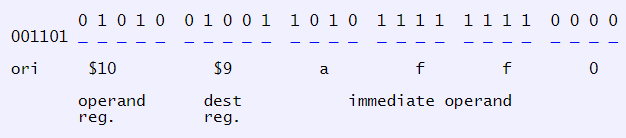 24
load upper
16 bits
clear lower
16 bits
Op6
Rs5
Rt5
immediate16
$s1=$17
0xAC51
0x0000
$s1=$17
0xAC51
0x65D9
32-bit Constants
I-Type instructions can have only 16-bit constants

What if we want to load a 32-bit constant into a register?
Can’t have a 32-bit constant in I-Type instructions 
We have already fixed the sizes of all instructions to 32 bits
Solution: use two instructions instead of one 
Suppose we want: $s1=0xAC5165D9 (32-bit constant)
lui: load upper immediate
lui $s1,0xAC51
ori $s1,$s1,0x65D9
25
Next . . .
Instruction Set Architecture
Overview of the MIPS Architecture
R-Type Arithmetic, Logical, and Shift Instructions
I-Type Format and Immediate Constants 
I-Type Load and Store Instructions
J-Type Unconditional Jump
I-Type Condition Branch Instructions
Translating If Statements and Boolean Expressions
Translating Loops and Traversing Arrays
26
Memory
load
Registers
store
Load and Store Instructions
Instructions that transfer data between memory & registers
Programs include variables such as arrays and objects
Such variables are stored in memory
Load Instruction:
Transfers data from memory to a register
Store Instruction:
Transfers data from a register to memory
Memory address must be specified by load and store
27
Base or Displacement Addressing
+
Op6
Rs5
Rt5
immediate16
Memory Word
Base address
Load and Store Word
Load Word Instruction (Word = 4 bytes in MIPS)
	lw Rt, imm16(Rs)  # Rt  MEMORY[Rs+imm16]
Store Word Instruction
	sw Rt, imm16(Rs)  # Rt  MEMORY[Rs+imm16]
Base or Displacement addressing is used
Memory Address = Rs (base) + Immediate16 (displacement)
Immediate16 is sign-extended to have a signed displacement
28
Memory
Registers
. . .
. . .
A+12
A[3]
lw
A+8
A[2]
A+4
A[1]
sw
$s0 = $16
$s1 = $17
$s2 = $18
address of A
value of A[2]
A[2] + 5
A[0]
A
. . .
. . .
Example on Load & Store
Translate  A[1] = A[2] + 5   (A is an array of words)
Assume that address of array A is stored in register $s0
	lw	$s1, 8($s0)	# $s1 = A[2] 
	addiu	$s2, $s1, 5	# $s2 = A[2] + 5
	sw	$s2, 4($s0)	# A[1] = $s2
Index of a[2] and a[1] should be multiplied by 4. Why?
29
Exercise
Complete the lui instruction so that the base register contains the address 0x00040000. 


Say that memory is as right. The lw instruction (below) loads the word at 0x0060500C into $12. Complete the instruction sequence so that the base register contains the address 0x00605000 , which will be used with a displacement of 0x0C.
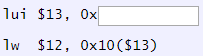 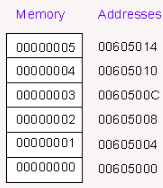 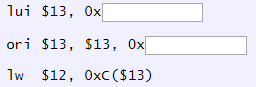 30
Exercise
Write the instruction that loads the word at address 0x00400060 into register $8. Assume that register $10 contains 0x00400000.
     Answer:  lw $8, 0x60($10)

Look at registers $12 and $13 and memory (at right). Write the instruction that puts the value 0x00000004 into register $12.
Register $12 contains 0xFFFFFFFF 
Register $13 contains 0x00040000
Answer: lw $12, 0x10($13)

Look at registers $12 and $13 and memory (at right). Write the instruction that puts the word 0xFFFFFFFF into memory location 0x0004000C. 
Register $12 contains 0xFFFFFFFF 
Register $13 contains 0x00040014
Answer: sw $12, -8($13)  or sw $12, 0xFFF8($13)
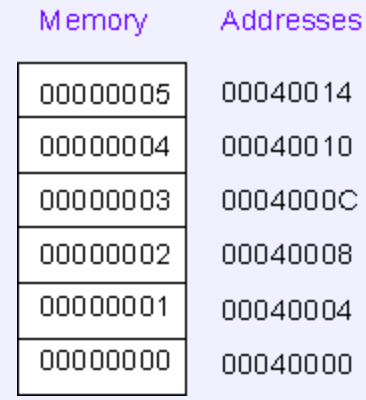 31
32-bit Register
s
s
s
sign – extend
b
0
zero – extend
0
bu
s
sign – extend
s
s
h
zero – extend
0
0
hu
Load and Store Byte and Halfword
The MIPS processor supports the following data formats:
Byte = 8 bits, Halfword = 16 bits, Word = 32 bits
Load & store instructions for bytes and halfwords
lb = load byte,	lbu = load byte unsigned,	sb = store byte
lh = load half,	lhu = load half unsigned,	sh = store halfword
Load expands a memory data to fit into a 32-bit register
Store reduces a 32-bit register to fit in memory
32
Load and Store Instructions
Base or Displacement Addressing is used
Memory Address = Rs (base) + Immediate16 (displacement)
Two variations on base addressing
If Rs = $zero = 0 then	Address = Immediate16 (absolute)
If Immediate16 = 0 then	Address = Rs (register indirect)
Op6
Rs5
Rt5
immediate16
I-Type Format
34
Next . . .
Instruction Set Architecture
Overview of the MIPS Architecture
R-Type Arithmetic, Logical, and Shift Instructions
I-Type Format and Immediate Constants 
I-Type Load and Store Instructions
J-Type Unconditional Jump
I-Type Condition Branch Instructions
Translating If Statements and Boolean Expressions
Translating Loops and Traversing Arrays
35
Jump and Branch Instructions
j L1
unconditional jump to instruction labeled L1
Branch to a labeled instruction if a condition is true, otherwise, continue sequentially
beq rs, rt, L1
if (rs == rt) branch to instruction labeled L1;
bne rs, rt, L1
if (rs != rt) branch to instruction labeled L1;
§2.7 Instructions for Making Decisions
36
least-significant 2 bits are 00
PC4
immediate26
00
Op6
immediate26
J-Type Format
J-type format is used for unconditional jump instruction:
	j   label	# jump to label
	  . . .
	label:
26-bit immediate value is stored in the instruction
Immediate constant specifies address of target instruction
Program Counter (PC) is modified as follows:
Target address = PC + offset × 4
Next PC =
Upper 4 most significant bits of PC are unchanged
37
Conditional Branch Instructions
MIPS compare and branch instructions:
	beq Rs,Rt,label	branch to label if (Rs == Rt)
	bne Rs,Rt,label	branch to label if (Rs != Rt)
MIPS compare to zero & branch instructions
	Compare to zero is used frequently and implemented efficiently
	bltz Rs,label	branch to label if (Rs < 0)
	bgtz Rs,label	branch to label if (Rs > 0)
	blez Rs,label	branch to label if (Rs <= 0)
	bgez Rs,label	branch to label if (Rs >= 0)
No need for beqz and bnez instructions. Why?
38
Set on Less Than Instructions
MIPS also provides set on less than instructions
	slt   rd,rs,rt	if (rs < rt) rd = 1 else rd = 0
	sltu  rd,rs,rt	unsigned <
	slti  rt,rs,im16	if (rs < im16) rt = 1 else rt = 0
	sltiu rt,rs,im16	unsigned <
Signed / Unsigned Comparisons
	Can produce different results
	Assume $s0 = 1 and $s1 = -1 = 0xffffffff
	slt  $t0,$s0,$s1	results in	$t0 = 0
	sltu $t0,$s0,$s1	results in	$t0 = 1
39
More on Branch Instructions
MIPS hardware does NOT provide instructions for …
	blt, bltu	branch if less than	(signed/unsigned)
	ble, bleu	branch if less or equal	(signed/unsigned)
	bgt, bgtu	branch if greater than	(signed/unsigned)
	bge, bgeu	branch if greater or equal	(signed/unsigned)
	Can be achieved with a sequence of 2 instructions
How to implement: 	blt $s0,$s1,label
Solution:		slt $t0,$s0,$s1
			bne $t0,$zero,label
How to implement: 	ble $s2,$s3,label
Solution: 		slt $t0,$s3,$s2
			beq $t0,$zero,label
40
Pseudo-Instructions
Introduced by assembler as if they were real instructions
To facilitate assembly language programming






Assembler reserves $at = $1 for its own use
$at is called the assembler temporary register
Pseudo-Instructions
Conversion to Real Instructions
move $s1, $s2
addu  Ss1, $s2, $zero
not  $s1, $s2
nor   $s1, $s2, $s2
li   $s1, 0xabcd
ori   $s1, $zero, 0xabcd
li   $s1, 0xabcd1234
lui   $s1, 0xabcd
ori   $s1, $s1, 0x1234
sgt  $s1, $s2, $s3
slt   $s1, $s3, $s2
blt  $s1, $s2, label
slt   $at, $s1, $s2
bne   $at, $zero, label
Jump, Branch, and SLT Instructions
Next . . .
Instruction Set Architecture
Overview of the MIPS Architecture
R-Type Arithmetic, Logical, and Shift Instructions
I-Type Format and Immediate Constants
I-Type Load and Store Instructions
J-Type Unconditional Jump
I-Type Condition Branch Instructions
Translating If Statements and Boolean Expressions
Translating Loops and Traversing Arrays
43
Translating an IF Statement
Consider the following IF statement:
	if (a == b) 
		c = d + e; 
	else 
		c = d – e;
	Assume that a, b, c, d, e are in $s0, …, $s4 respectively
How to translate the above IF statement?
		bne   $s0, $s1, else
		add   $s2, $s3, $s4
		j     exit
	else:	subu  $s2, $s3, $s4
	exit:	. . .
44
Compound Expression with AND
Programming languages use short-circuit evaluation
If first expression is false, second expression is skipped
if (($s1 > 0) && ($s2 < 0)) {$s3++;}
# One Possible Implementation ...
	bgtz	$s1, L1	# first expression
	j	next	# skip if false
L1:	bltz	$s2, L2	# second expression
	j	next	# skip if false
L2:	addiu	$s3,$s3,1 	# both are true
next:
45
Better Implementation for AND
if (($s1 > 0) && ($s2 < 0)) {$s3++;}
The following implementation uses less code
Reverse the relational operator
Allow the program to fall through to the second expression
Number of instructions is reduced from 5 to 3
# Better Implementation ...
	blez	$s1, next	# skip if false
	bgez	$s2, next	# skip if false
	addiu	$s3,$s3,1 	# both are true
next:
46
Compound Expression with OR
Short-circuit evaluation for logical OR
If first expression is true, second expression is skipped

Use fall-through to keep the code as short as possible


bgt, ble, and li are pseudo-instructions
Translated by the assembler to real instructions
if (($sl > $s2) || ($s2 > $s3)) {$s4 = 1;}
bgt $s1, $s2, L1	# yes, execute if part
	ble $s2, $s3, next	# no: skip if part
L1:	li  $s4, 1	# set $s4 to 1
next:
47
Your Turn . . .
Translate the IF statement to assembly language
$s1 and $s2 values are unsigned



$s3, $s4, and $s5 values are signed
if( $s1 <= $s2 ) {
  $s3 = $s4
}
bgtu $s1, $s2, next
move $s3, $s4
next:
if (($s3 <= $s4) && 
	 ($s4 >  $s5)) {
  $s3 = $s4 + $s5
}
bgt  $s3, $s4, next
ble  $s4, $s5, next
addu $s3, $s4, $s5
next:
48
Next . . .
Instruction Set Architecture
Overview of the MIPS Architecture
R-Type Arithmetic, Logical, and Shift Instructions
I-Type Format and Immediate Constants
I-Type Load and Store Instructions
Jump and Branch Instructions
Translating If Statements and Boolean Expressions
Translating Loops and Traversing Arrays
Addressing Modes
49
Translating a WHILE Loop
Memory
. . .
A[i]
A+4×i
. . .
A+8
A[2]
A+4
A[1]
A[0]
A
. . .
Consider the following WHILE statement:
	i = 0; 
  while (A[i] != k) 
		i = i+1;
	Where A is an array of integers (4 bytes per element)
	Assume address A, i, k in $s0, $s1, $s2, respectively
How to translate above WHILE statement?
		xor	$s1, $s1, $s1	# i = 0
		move	$t0, $s0	# $t0 = address A
	loop:	lw	$t1, 0($t0)	# $t1 = A[i]
		beq	$t1, $s2, exit	# exit if (A[i]== k)
		addiu	$s1, $s1, 1	# i = i+1
		sll	$t0, $s1, 2	# $t0 = 4*i
		addu	$t0, $s0, $t0	# $t0 = address A[i]
		j	loop
	exit:	. . .
50
Using Pointers to Traverse Arrays
Consider the same WHILE loop:
	i = 0; 
  while (A[i] != k) 
		i = i+1;
	Where address of A, i, k are in $s0, $s1, $s2, respectively
We can use a pointer to traverse array A
	Pointer is incremented by 4 (faster than indexing)
		move	$t0, $s0	# $t0 = $s0 = addr A
		j	cond	# test condition
	loop:	addiu	$s1, $s1, 1	# i = i+1
		addiu	$t0, $t0, 4	# point to next
	cond:	lw	$t1, 0($t0)	# $t1 = A[i]
		bne	$t1, $s2, loop	# loop if A[i]!= k
Only 4 instructions (rather than 6) in loop body
51
String Copy Example
C code (naïve):
Null-terminated string
	void strcpy (char x[], char y[]){ int i;  i = 0;  while (y[i]!='\0')
		  {x[i]= y[i];   i += 1;}}
Addresses of x, y in $a0, $a1
i in $s0
52
String Copy Example
MIPS code:
	strcpy:    addi $sp, $sp, -4      # adjust stack for 1 item    sw   $s0, 0($sp)       # save $s0    add  $s0, $zero, $zero # i = 0L1: add  $t1, $s0, $a1     # addr of y[i] in $t1    lbu  $t2, 0($t1)       # $t2 = y[i]    add  $t3, $s0, $a0     # addr of x[i] in $t3    sb   $t2, 0($t3)       # x[i] = y[i]    beq  $t2, $zero, L2    # exit loop if y[i] == 0      addi $s0, $s0, 1       # i = i + 1    j    L1                # next iteration of loopL2: lw   $s0, 0($sp)       # restore saved $s0    addi $sp, $sp, 4       # pop 1 item from stack    jr   $ra               # and return
53
Summing an Integer Array
sum = 0;
for (i=0; i<n; i++) sum = sum + A[i];
Assume $s0 = array address, $s1 = array length = n
move	$t0, $s0	# $t0 = address A[i]
xor	$t1, $t1, $t1	# $t1 = i = 0
xor	$s2, $s2, $s2	# $s2 = sum = 0
L1:	lw 	$t2, 0($t0)	# $t2 = A[i]
addu	$s2, $s2, $t2	# sum = sum + A[i]
addiu	$t0, $t0, 4	# point to next A[i]
addiu	$t1, $t1, 1	# i++
	bne	$t1, $s1, L1	# loop if (i != n)
54
Immediate Addressing
Operand is a constant
Register Addressing
Operand is in a register
Register
Op6
Rs5
Rt5
Rd5
sa5
funct6
Operand is in memory (load/store)
Base or Displacement Addressing
+
Op6
Op6
Rs5
Rs5
Rt5
Rt5
immediate16
immediate16
Word
Halfword
Byte
Register = Base address
Addressing Modes
Where are the operands?
How memory addresses are computed?
§2.10 MIPS Addressing for 32-Bit Immediates and Addresses
55
op
rs
rt
constant or address
6 bits
5 bits
5 bits
16 bits
Branch Addressing
Branch instructions specify
Opcode, two registers, target address
Most branch targets are near branch
Forward or backward
PC-relative addressing
Target address = PC + offset × 4
PC already incremented by 4 by this time
56
op
address
26 bits
6 bits
Jump Addressing
Jump (j and jal) targets could be anywhere in text segment
Encode full address in instruction
(Pseudo)Direct jump addressing
Target address = PC31…28 : (address × 4)
57
Used for branching (beq, bne, …)
PC-Relative Addressing
Word = Target Instruction
PC30
00
Target Instruction Address
PC = PC + 4 × immediate16
PC30 + immediate16
00
Used by jump instruction
Pseudo-direct Addressing
Word = Target Instruction
+
:
PC4
PC26
00
Op6
Rs5
Rt5
immediate16
Target Instruction Address
PC4
immediate26
00
Op6
immediate26
Branch / Jump Addressing Modes
58
Target Addressing Example
Loop code example
Assume Loop at location 80000
59
PC30 + immediate16
00
Target Instruction Address
PC4
immediate26
00
Jump and Branch Limits
Jump Address Boundary = 226 instructions = 256 MB
Text segment cannot exceed 226 instructions or 256 MB
Upper 4 bits of PC are unchanged

Branch Address Boundary
Branch instructions use I-Type format (16-bit immediate constant)
PC-relative addressing:
Target instruction address = PC + 4×immediate16
PC already incremented by 4 by this time
Count number of instructions to branch from next instruction
Positive constant => Forward Branch, Negative => Backward branch
At most ±215 instructions to branch (most branches are near)
Branching Far Away
If branch target is too far to encode with 16-bit offset, assembler rewrites the code
Example
		beq $s0,$s1, L1
				↓
		bne $s0,$s1, L2	j L1L2:	…
61
Addressing Mode Summary
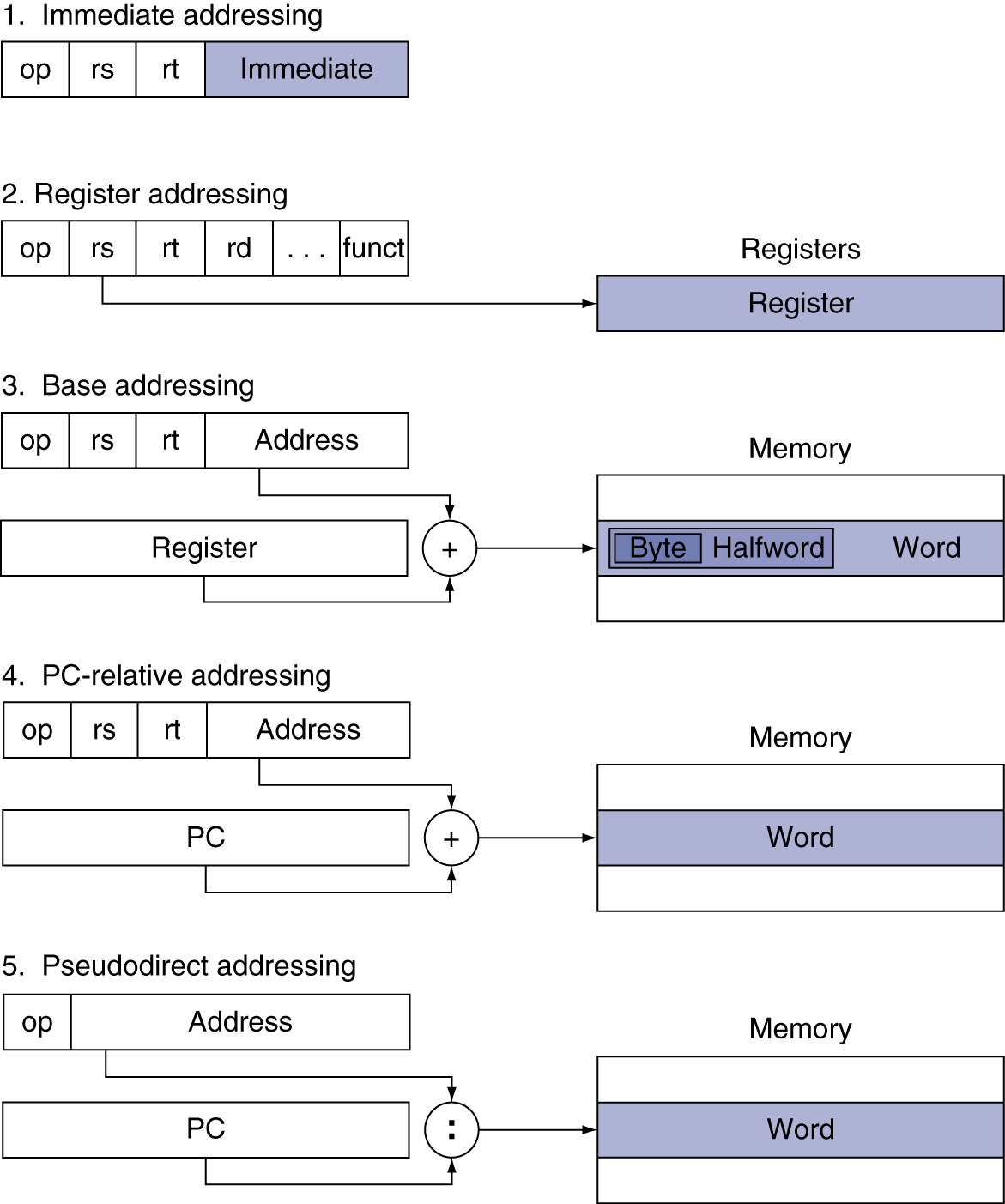 62
Summary of RISC Design
All instructions are typically of one size
Few instruction formats
All operations on data are register to register
Operands are read from registers
Result is stored in a register
General purpose integer and floating point registers
Typically, 32 integer and 32 floating-point registers
Memory access only via load and store instructions
Load and store: bytes, half words, words, and double words 
Few simple addressing modes
63